e7d195523061f1c021b92b3d25e54ab5e788c0576048880950C3AFFA1066A7153250F1349197BA8C5246BA9D557EC0274B8DA272D2431748978789E76D2CD7D1F11E7447C1D163F5D9CA1CD35DC7B6F0026C6BB43698AE8A1A50A3B34DA472CDA8898A116D2621F720577CEB1EC5AE786B3A577EC3E762EF9351D5FE95BB5FD00056FCA016A5904C
Wind-Bell Index
Towards Ultra-Fast Edge Query for Graph Databases
Rui Qiu, Yi Ming, Yisen Hong, Haoyu Li, Tong Yang
 Peking University
01
Background
e7d195523061f1c021b92b3d25e54ab5e788c0576048880950C3AFFA1066A7153250F1349197BA8C5246BA9D557EC0274B8DA272D2431748978789E76D2CD7D1F11E7447C1D163F5D9CA1CD35DC7B6F0026C6BB43698AE8A1A50A3B34DA472CDA8898A116D2621F720577CEB1EC5AE786B3A577EC3E762EF9351D5FE95BB5FD00056FCA016A5904C
02
Wind-Bell Index
CONTENT
03
Implementation
04
Experimental Analysis
05
Conclusion and Future Work
01
Background
e7d195523061f1c021b92b3d25e54ab5e788c0576048880950C3AFFA1066A7153250F1349197BA8C5246BA9D557EC0274B8DA272D2431748978789E76D2CD7D1F11E7447C1D163F5D9CA1CD35DC7B6F0026C6BB43698AE8A1A50A3B34DA472CDA8898A116D2621F720577CEB1EC5AE786B3A577EC3E762EF9351D5FE95BB5FD00056FCA016A5904C
02
Wind-Bell Index
CONTENT
03
Implementation
04
Experimental Analysis
05
Conclusion and Future Work
01
Background
01
Background
01
Background
e7d195523061f1c021b92b3d25e54ab5e788c0576048880950C3AFFA1066A7153250F1349197BA8C5246BA9D557EC0274B8DA272D2431748978789E76D2CD7D1F11E7447C1D163F5D9CA1CD35DC7B6F0026C6BB43698AE8A1A50A3B34DA472CDA8898A116D2621F720577CEB1EC5AE786B3A577EC3E762EF9351D5FE95BB5FD00056FCA016A5904C
02
Wind-Bell Index
CONTENT
03
Implementation
04
Experimental Analysis
05
Conclusion and Future Work
02
Wind-Bell Index: Data Structure
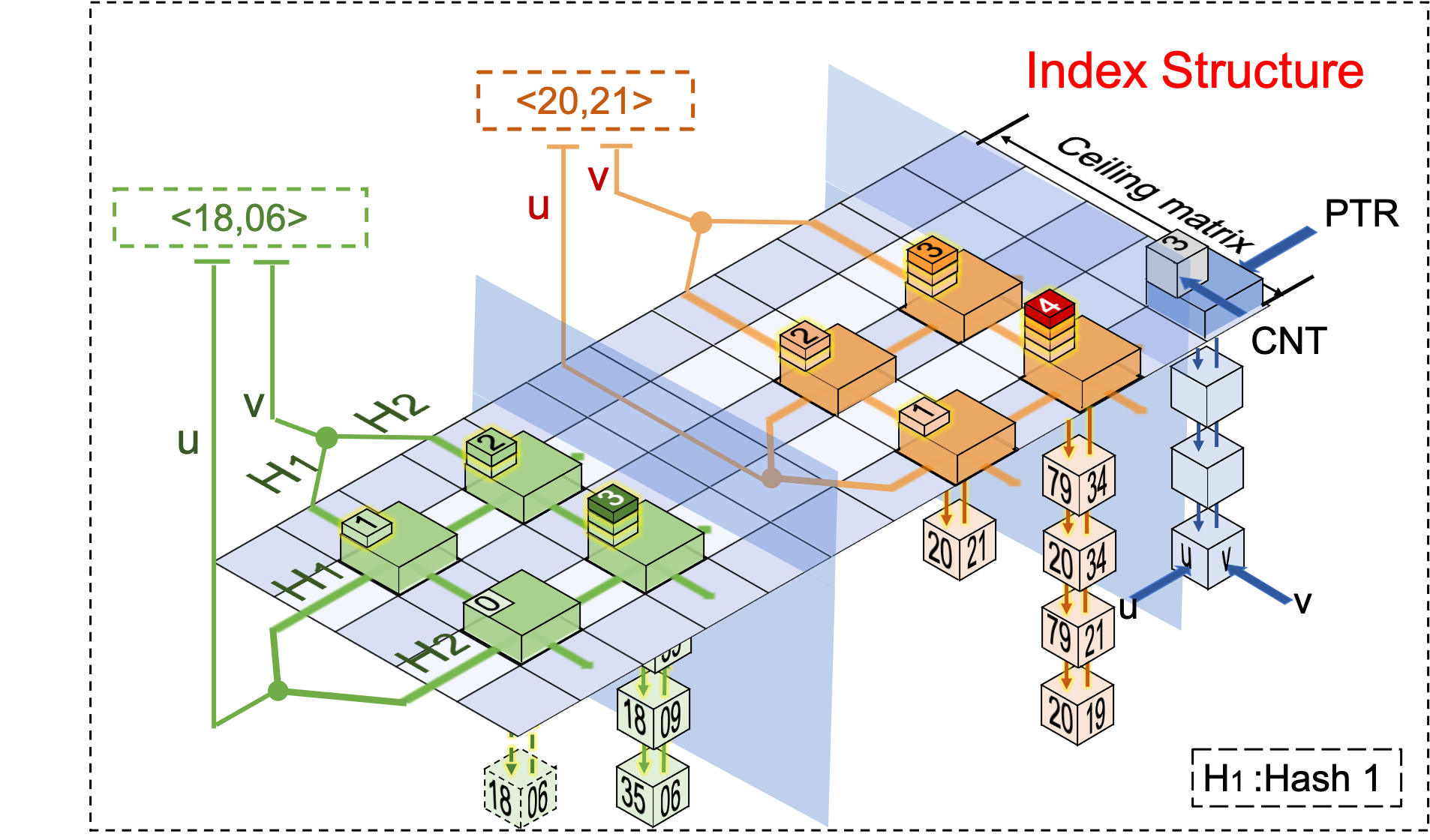 Ceiling Matrix
A concentrated adjacency matrix
Each bucket stores a pointer to a linked list
Hanging linked list
An extensive adjacency linked list
Each element represents an edge in the graph
02
Wind-Bell Index: Insertion
Example
Ceiling matrix
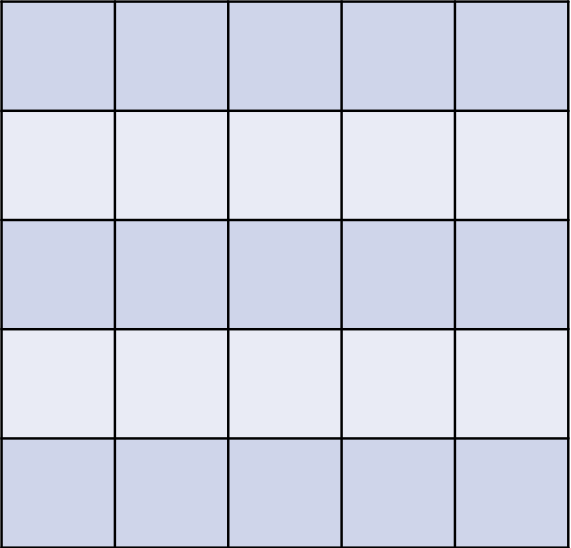 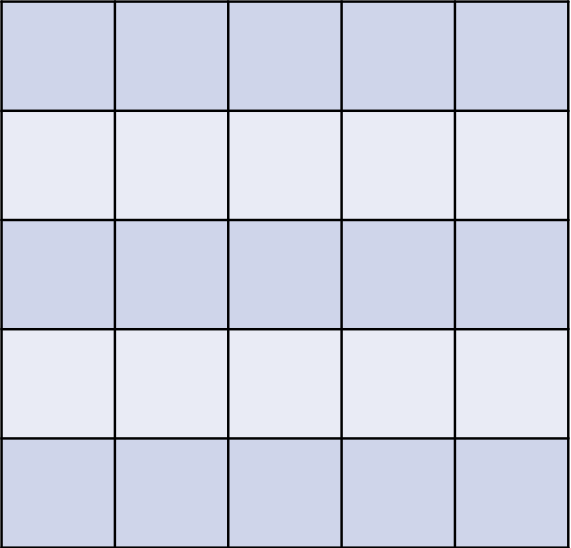 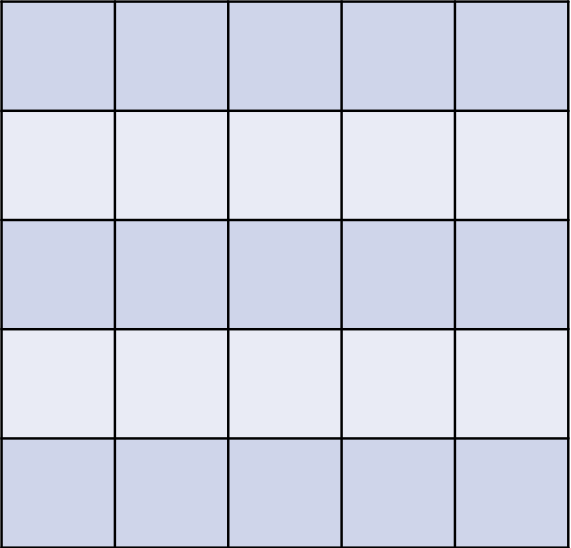 <20,21>
v
INSERT
<18,06>
3
u
PTR
3
4
4
2
CNT
34
79
③
H2
v
1
u
20
34
H1
②
④
79
21
21
20
①
H1
18
u
v
u
0
H2
v
20
19
18
09
H1 :Hash 1
① :Step  1
3
2
⑤
Insert in the
Shortest Linked List
35
18
1
06
06
02
Wind-Bell Index: Query
Example
Query
<20,21>
Ceiling matrix
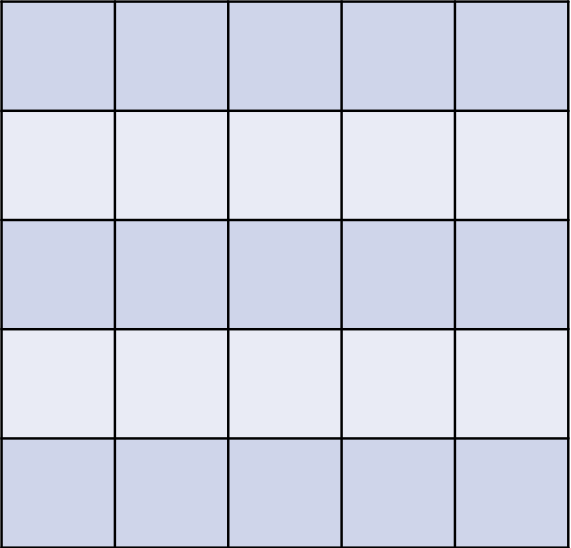 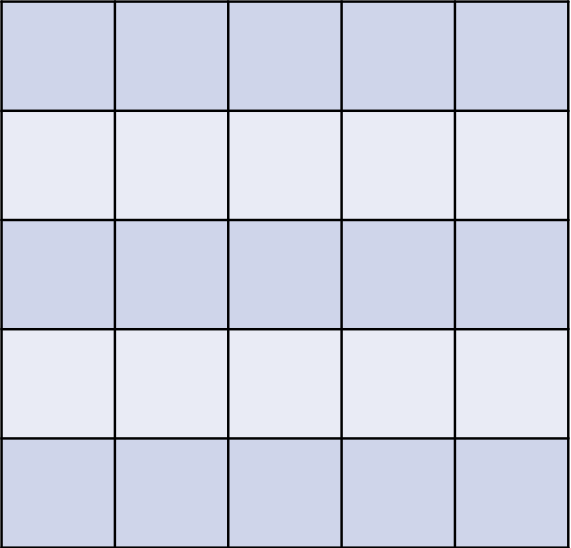 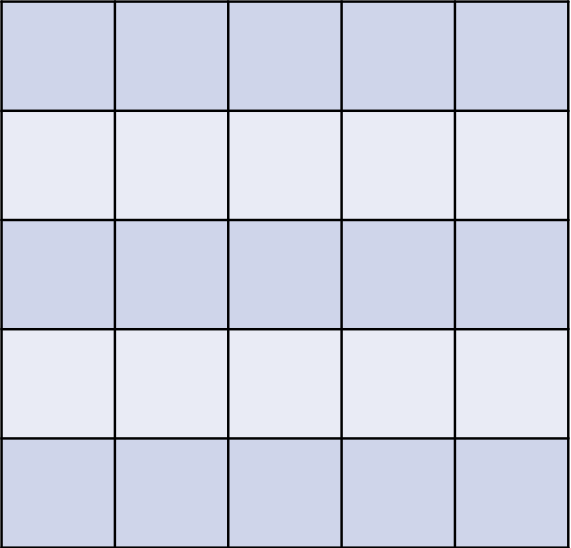 v
3
u
PTR
<18,06>
3
4
4
2
CNT
34
79
H2
v
1
①
u
20
34
H1
79
21
21
20
H1
18
u
v
u
0
H2
v
20
19
18
09
Query Hit at First Search
H1 :Hash 1
① :Step  1
3
2
35
18
1
06
06
02
Wind-Bell Index: Optimization
Example
Ceiling matrix
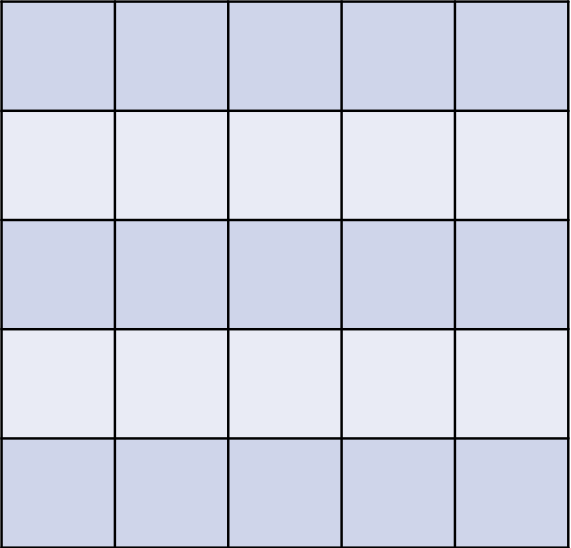 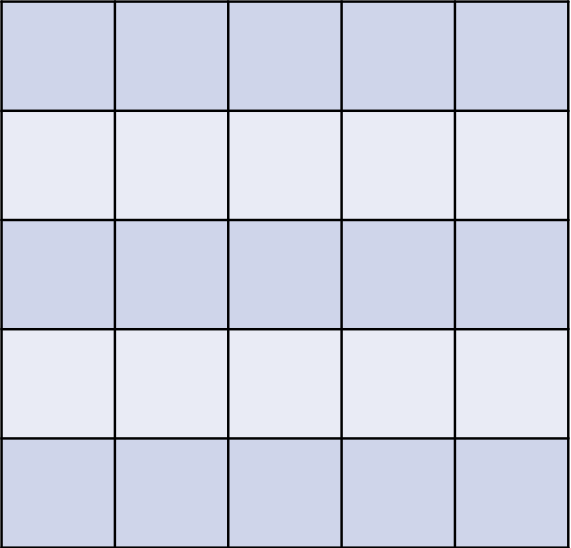 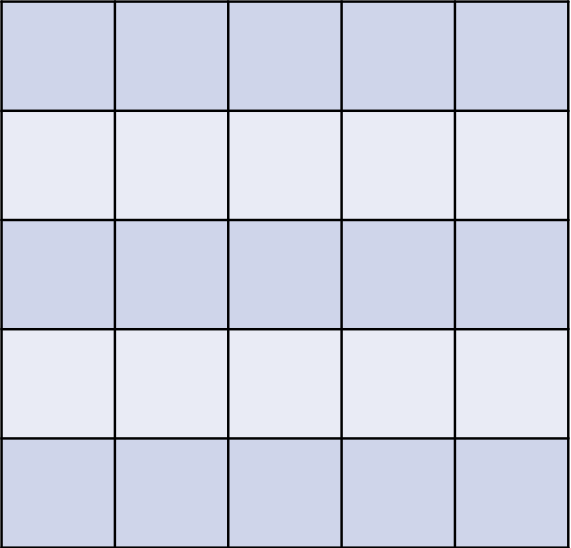 <20,21>
v
INSERT
<18,06>
3
u
PTR
3
4
4
2
CNT
34
79
③
H2
v
1
u
20
34
H1
②
④
79
21
21
20
①
H1
18
u
v
u
0
H2
v
20
19
18
09
H1 :Hash 1
① :Step  1
3
2
35
Reinsert
18
1
06
06
01
Background
e7d195523061f1c021b92b3d25e54ab5e788c0576048880950C3AFFA1066A7153250F1349197BA8C5246BA9D557EC0274B8DA272D2431748978789E76D2CD7D1F11E7447C1D163F5D9CA1CD35DC7B6F0026C6BB43698AE8A1A50A3B34DA472CDA8898A116D2621F720577CEB1EC5AE786B3A577EC3E762EF9351D5FE95BB5FD00056FCA016A5904C
02
Wind-Bell Index
CONTENT
03
Implementation
04
Experimental Analysis
05
Conclusion and Future Work
03
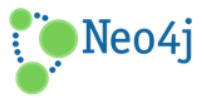 Implementation in Neo4j
We implement Wind-bell Index in Neo4j’s open source version 4.2.0 by making three main modifications:
1
To realize data persistence, we add read and write functions for the Wind-Bell.
To realize real-time update of the relational changes in the graph, we set a monitor in the edge creation function.
2
3
To realize fast multi-edge query, we modify our index structure to allow multiple relationships between the same start point and end point.
01
Background
e7d195523061f1c021b92b3d25e54ab5e788c0576048880950C3AFFA1066A7153250F1349197BA8C5246BA9D557EC0274B8DA272D2431748978789E76D2CD7D1F11E7447C1D163F5D9CA1CD35DC7B6F0026C6BB43698AE8A1A50A3B34DA472CDA8898A116D2621F720577CEB1EC5AE786B3A577EC3E762EF9351D5FE95BB5FD00056FCA016A5904C
02
Wind-Bell Index
CONTENT
03
Implementation
04
Experimental Analysis
05
Conclusion and Future Work
04
Experimental Analysis
Table 1: information about CAIDA dataset
04
Experimental Analysis
Query Performance
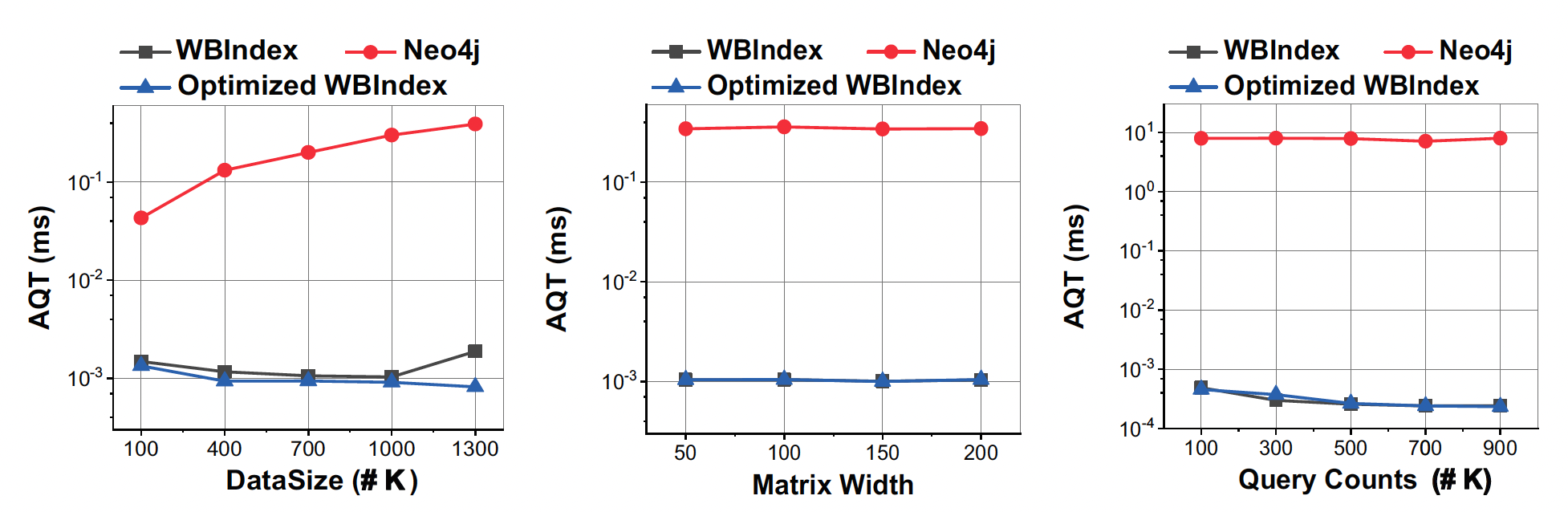 Figure 3: AQT vs. Query Counts
Figure 1: AQT vs. Data Size
Figure 2: AQT vs. Matrix Width
04
Experimental Analysis
Space Efficiency
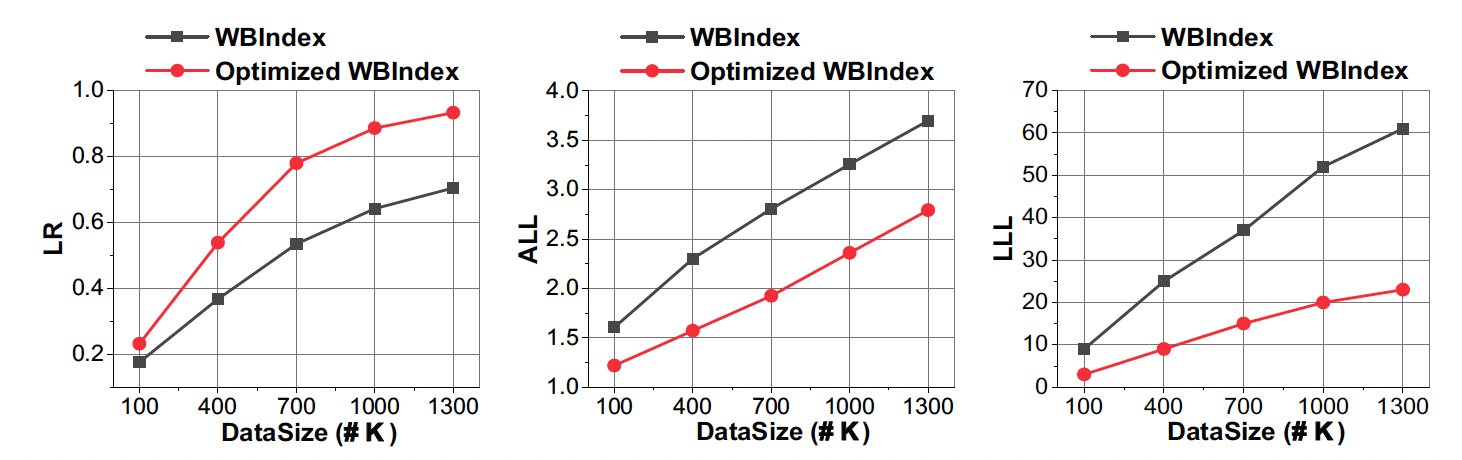 Figure 6: LLL vs. Data Size
Figure 4: LR vs. Data Size
Figure 5: ALL vs. Data Size
04
Experimental Analysis
Overhead
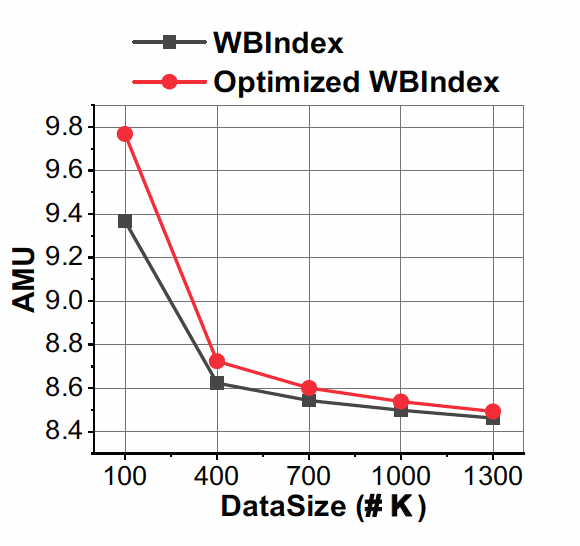 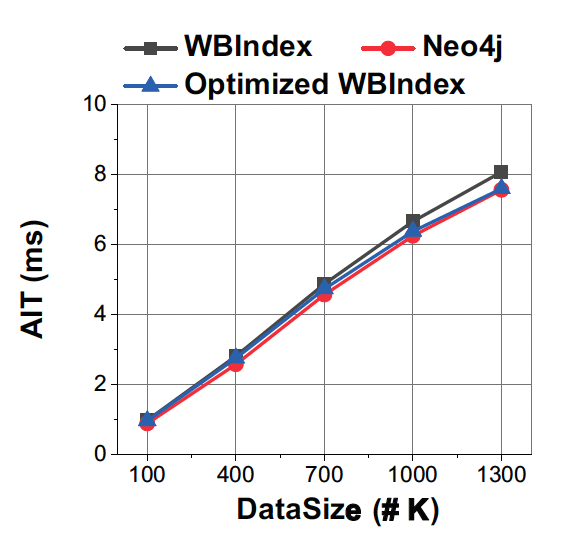 Figure 8: AMU vs. Data Size
Figure 7: AIT vs. Data Size
01
Background
e7d195523061f1c021b92b3d25e54ab5e788c0576048880950C3AFFA1066A7153250F1349197BA8C5246BA9D557EC0274B8DA272D2431748978789E76D2CD7D1F11E7447C1D163F5D9CA1CD35DC7B6F0026C6BB43698AE8A1A50A3B34DA472CDA8898A116D2621F720577CEB1EC5AE786B3A577EC3E762EF9351D5FE95BB5FD00056FCA016A5904C
02
Wind-Bell Index
CONTENT
03
Implementation
04
Experimental Analysis
05
Conclusion and Future Work
05
Conclusion and Future Work
Conclusion
We present Wind-Bell Index, a novel data structure designed to accelerate edge query in graph databases.
We propose an optimization strategy to achieve better load balancing.
Experimental results show that Wind-Bell significantly outperforms the original query interface of Neo4j.
Future Work
We plan to further optimize our code and contribute the Wind-Bell Index to the open source community of Neo4j.
We aim to implement Wind-Bell in more graph databases and extend it to distributed graph databases.
e7d195523061f1c021b92b3d25e54ab5e788c0576048880950C3AFFA1066A7153250F1349197BA8C5246BA9D557EC0274B8DA272D2431748978789E76D2CD7D1F11E7447C1D163F5D9CA1CD35DC7B6F0026C6BB43698AE8A1A50A3B34DA472CDA8898A116D2621F720577CEB1EC5AE786B3A577EC3E762EF9351D5FE95BB5FD00056FCA016A5904C
THANK YOU FOR LISTENING